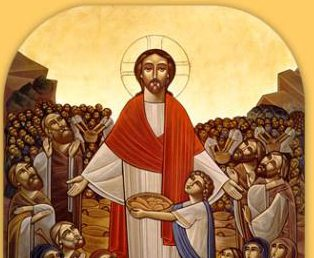 Brokenness as mystery of revival
Fifth Sunday
(St. Augustine)
Send the ray of Your wisdom to scatter our darkness, for Your image to shine in us.
A cry
I am forgotten like a dead man, out of mind;  I am like a broken vessel.
Ps 31:12
A reply
He heals the brokenhearted. And binds up their wounds.
Ps 147:3
St. Cyprian
What fear is there in this life, to the man whose guardian in this life is God?
1-The Reality of Brokenness
There is an Outward Problem (Circumstances)
There is an Inward Problem (Old wounds)
There is an upward Problem (Blaming God)
2- Reasons for Brokenness
And we know that all things work together for good to those who love God, to those who are the called according to His purpose. Rom 8:28
Now no chastening seems to be joyful for the present, but painful; nevertheless, afterward it yields the peaceable fruit of righteousness to those who have been trained by it. Heb 12:11
Examples
Abraham – father of many nations – Childless
Jacob –Israel -  Prince with God – wounded in wrestling
Joseph – ruled Egypt – sold as a slave and falsely imprisoned 
Job – double estate – lost everything
Moses Great deliverer –lost his position and possession
The Hand of the Potter
And the vessel that he made of clay was marred in the hand of the potter; so he made it again into another vessel, as it seemed good to the potter to make. Jer 18:4
3-The Remedy For Brokenness
a relationship:
For You are my rock and my fortress; Therefore, for Your name’s sake, Lead me and guide me. Ps 31:3
a realization
I will be glad and rejoice in Your mercy, For You have considered my trouble; You have known my soul in adversities, Ps 31:7
a reliance :  
In You, O Lord, I put my trust .. Ps 31:1
St. John Chrysostom
That there is no one stronger than him who enjoys the heavenly help; and no one weaker than him who is deprived of it.
Earthen Vessels
But we have this treasure in earthen vessels, that the excellence of the power may be of God and not of us. 2 Cor 4:7
The Ultimate brokenness
And when He had given thanks, He broke it and said, “Take, eat; this is My body which is broken for you; do this in remembrance of Me.” 1 Cor 11:24
St. Augustine
"Through the Holy Eucharist the faithful eats and drinks the Life of Christ."